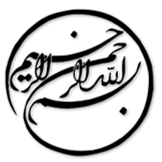 اینترنت اشیا در خدمات کشاورزی فردا
دانشجو:
استاد:
سال تحصیلی:
نام درس:
فصل اول: مقدمه

امروزه با تکامل و پیشرفت فناوری، امکان کشاورزی و فضاهای خانه سازی پیشرفته تر فراهم شده است. فناوری IOT تمام حوزه های زندگی افراد را تحت تاثیر قرار داده است. IOT به شبکه ای از اشیا اشاره می کند که یک شبکه خود پیکربندی را ایجاد می کنند. کشاورزی هوشمند با استفاده از IOT، تولید محصولات کشاورزی را تقویت می کند و باعث افزایش سود و کاهش ضایعات می شود.
1/11
فصل اول
مقدمه
1
هدف این مقاله این است که به کشاورزان کمک کند تا با دستیابی به کشاورزی هوشمند، داده های واقعی مثل دما، طوبت خاک، میزان نور محیط را بدست آورند تا بر محیط زیست خود نظارت موثر داشته باشند. کشاورزی هوشمند توسط نرم افزار مدیریت می شود و توسط حسگرها کنترل می شود. استفاده از حسگرهای مختلف در فرایند کشاورزی مفید هستند. در این مقاله، IOT مبتنی بر معماری زنجیره کشاورزی هوشمند مورد بحث قرار می گیرد و اینکه چگونه کشاورزان، مصرف کنندگان و اقتصاد از کشاورزی هوشمند بهره می برند.
2/11
فصل اول
مقدمه
1
لطفا توجه داشته باشيد
که اين فايل تنها بخشی از محصول بوده و صرفا جهت معرفی محصول ميباشد
برای خريداری و دانلود فايل کامل مقاله به زبان فارسی
با فرمت پاورپوينت (با قابليت ويرايش(
اينجا کليک نماييد.
فروشگاه اينترنتی ايران عرضه www.iranarze.ir
5
4
3
2
1